Session de la Mission Universelle – Annecy 21 mai 2016
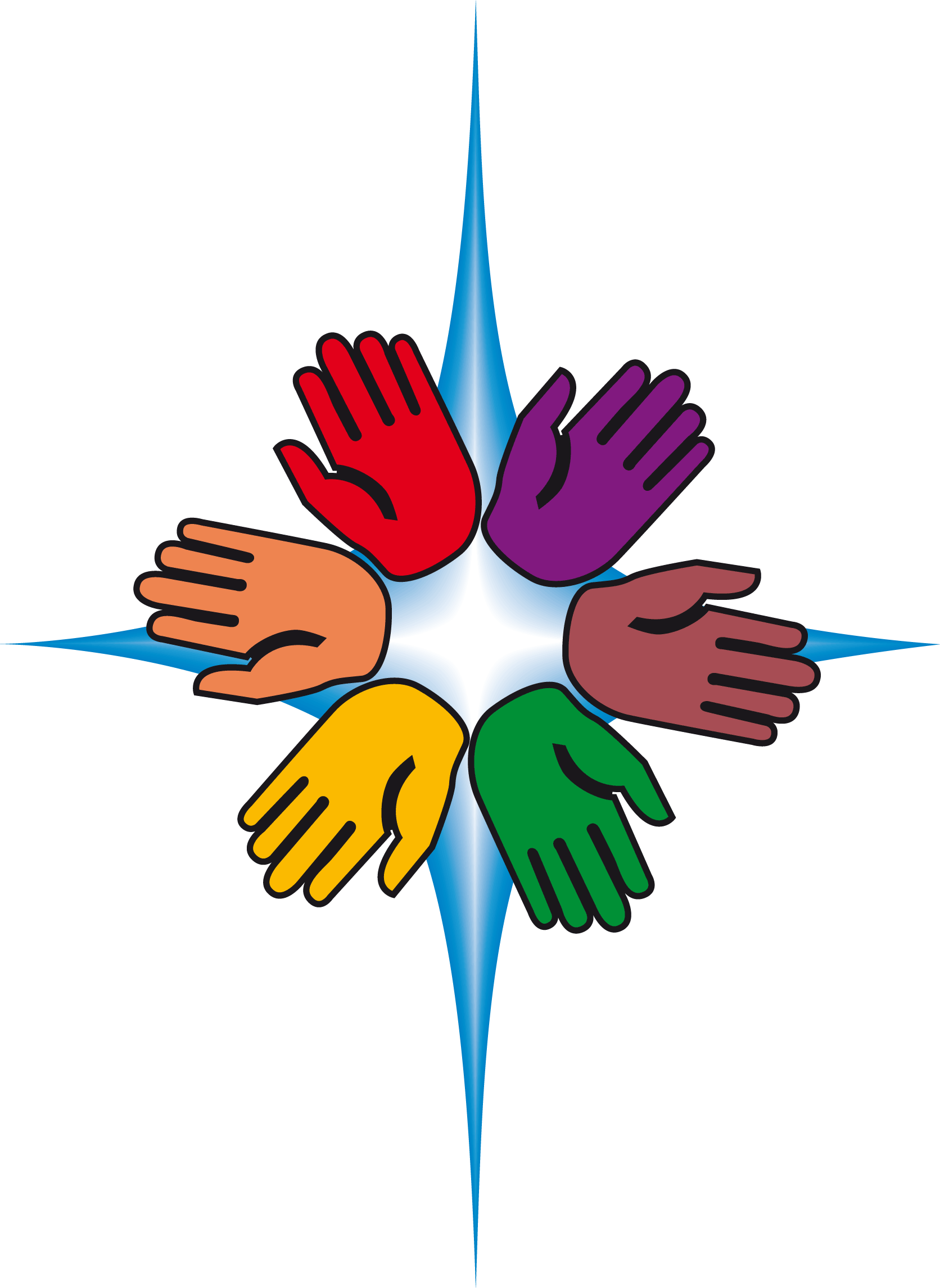 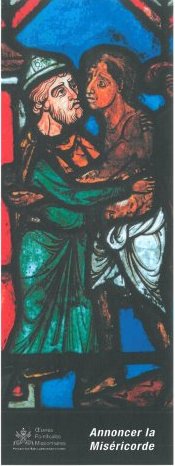 Vous…, annoncez :
« Soyez miséricordieux
comme votre Père est miséricordieux. » (Lc 6,36)
« Heureux les miséricordieux,
ils obtiendront miséricorde. » 
(Mt 5,7)
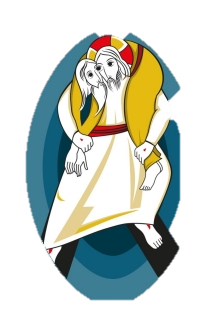 Session de la Mission Universelle – Annecy 21 mai 2016
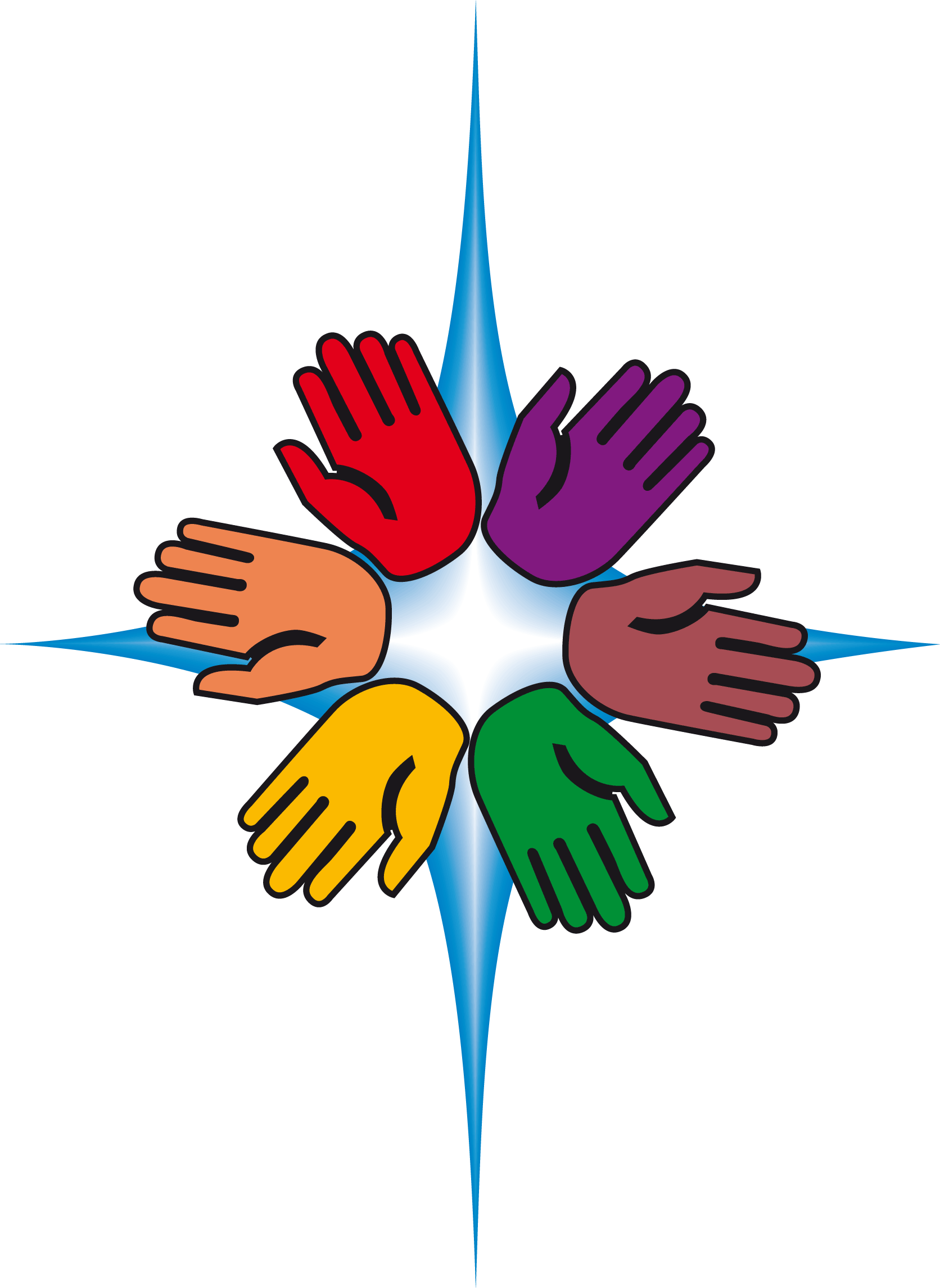 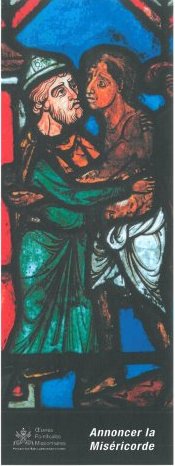 « Nous avons toujours besoin de contempler le mystère de la miséricorde. Elle est source de joie, de sérénité et de paix. Elle est la condition de notre salut. Miséricorde est le mot qui révèle le mystère de la Sainte Trinité. La miséricorde, c’est l’acte ultime et suprême par lequel Dieu vient à notre rencontre. La miséricorde, c’est la loi fondamentale qui habite le cœur de chacun lorsqu’il jette un regard sincère sur le frère qu’il rencontre sur le chemin de la vie. La miséricorde, c’est le chemin qui unit Dieu et l’homme, pour qu’il ouvre son cœur à l’espérance d’être aimé pour toujours malgré les limites de notre péché. » (§ 2)
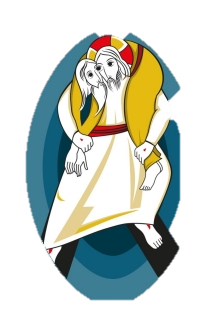 Extraits de la Bulle d’indiction du Jubilé de la Miséricorde.
Session de la Mission Universelle – Annecy 21 mai 2016
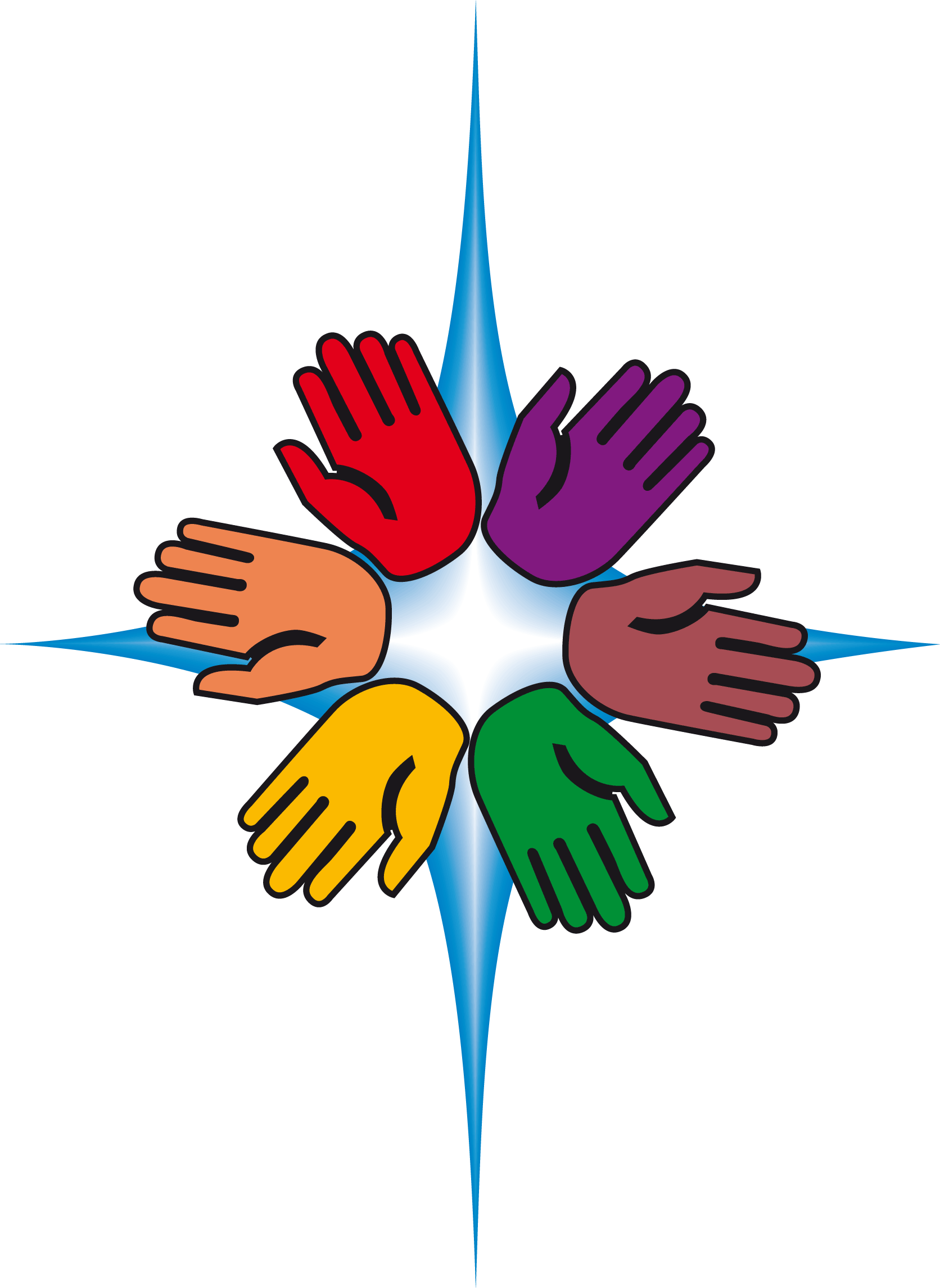 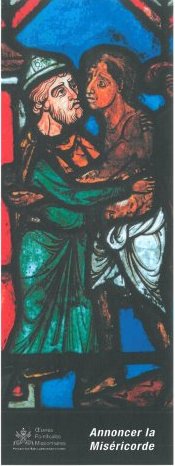 « Il y a des moments où nous sommes appelés de façon encore plus pressante, à fixer notre regard sur la miséricorde, afin de devenir nous aussi signe efficace de l’agir du Père. » (§ 3)

Prions…
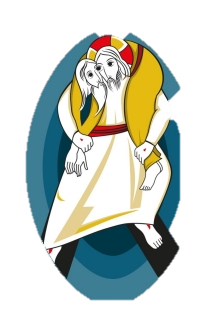 Extraits de la Bulle d’indiction du Jubilé de la Miséricorde.
Session de la Mission Universelle – Annecy 21 mai 2016
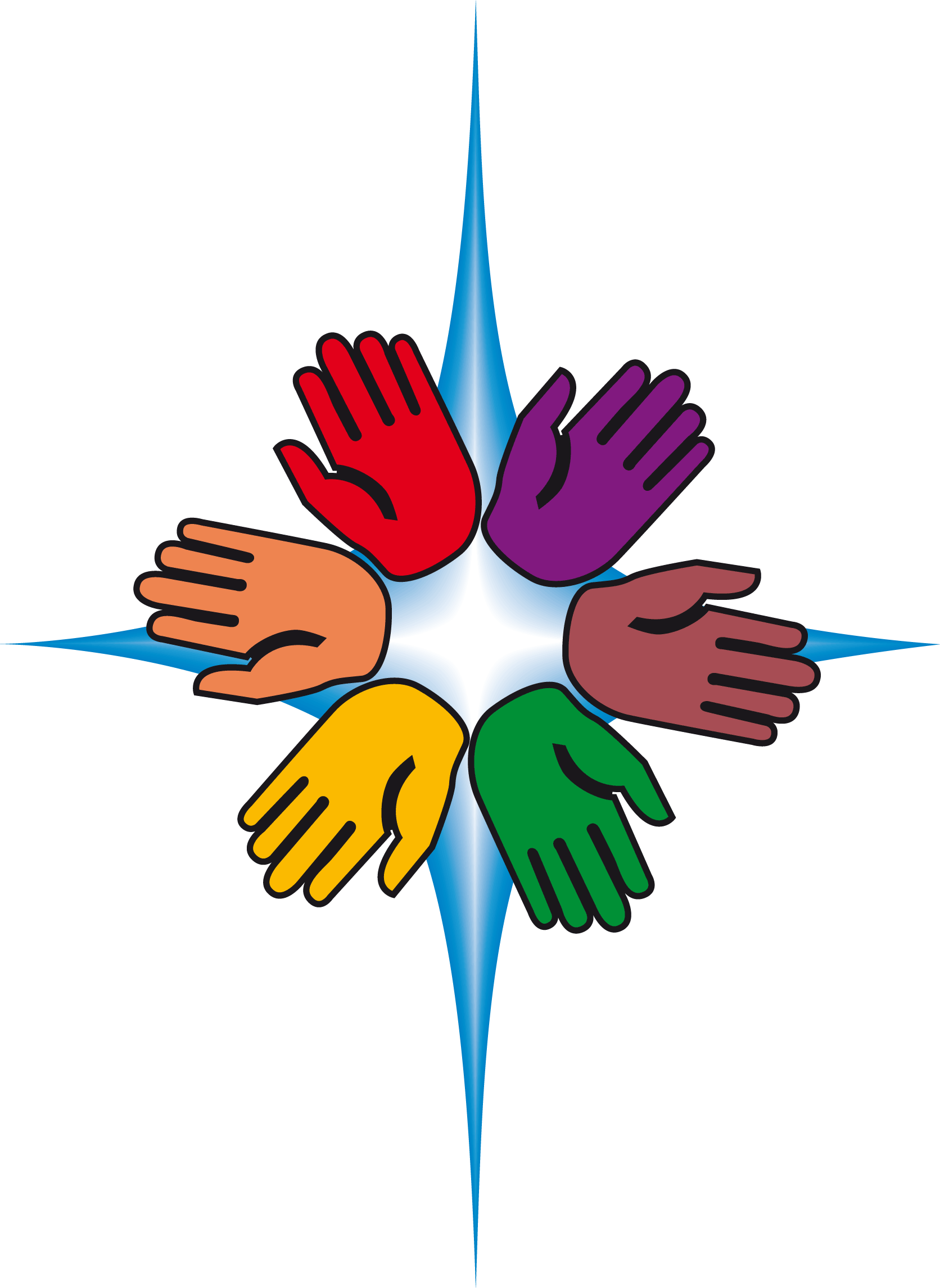 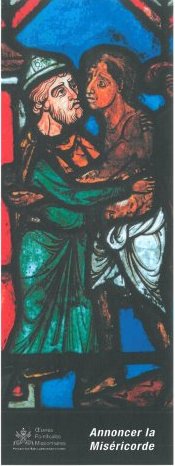 « Face à la gravité du péché, Dieu répond par la plénitude du pardon. La miséricorde sera toujours plus grande que le péché, et nul ne peut imposer une limite à l’amour de Dieu qui pardonne. » (§ 3)

Prions…
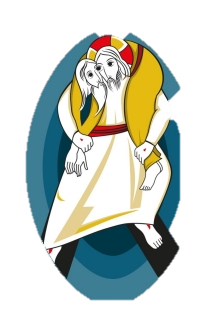 Extraits de la Bulle d’indiction du Jubilé de la Miséricorde.
Session de la Mission Universelle – Annecy 21 mai 2016
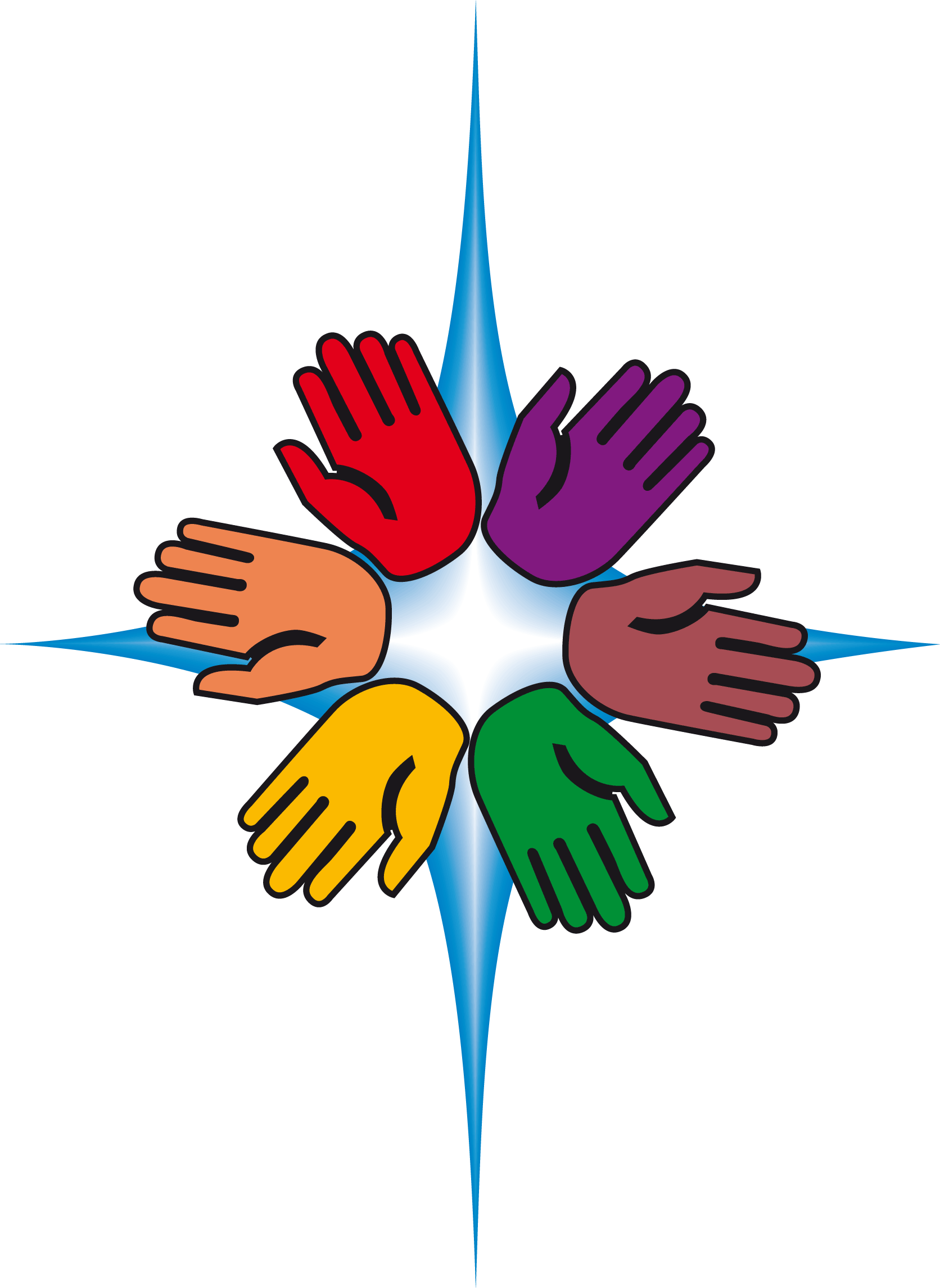 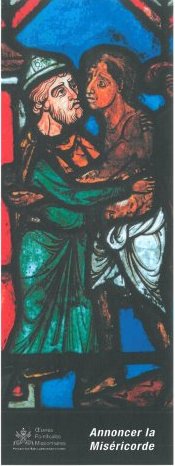 « La miséricorde est le propre de Dieu dont la toute-puissance consiste justement à faire miséricorde. » (§ 6)

Prions…
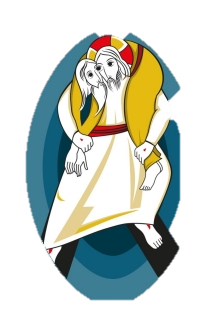 Extraits de la Bulle d’indiction du Jubilé de la Miséricorde.
Session de la Mission Universelle – Annecy 21 mai 2016
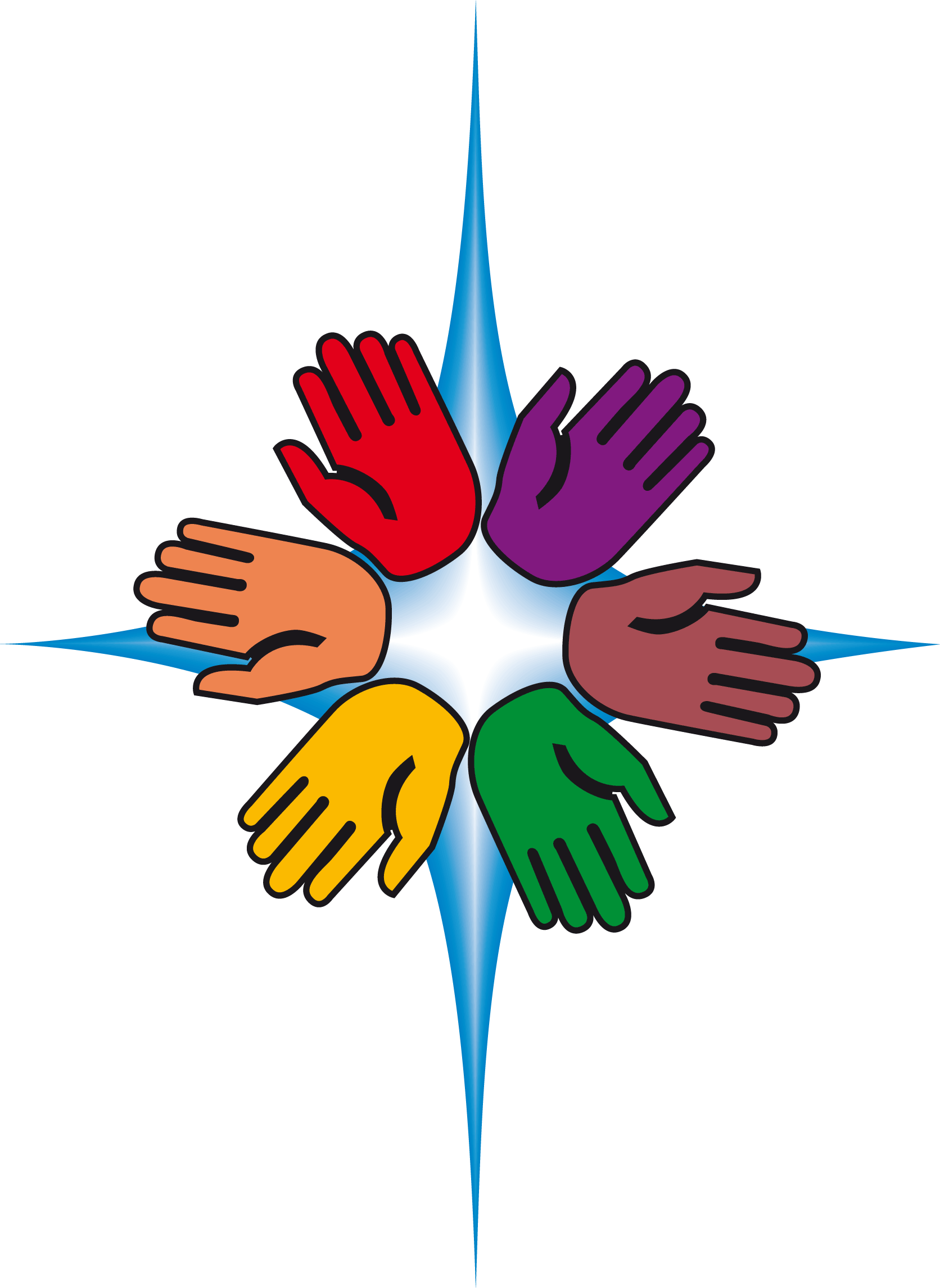 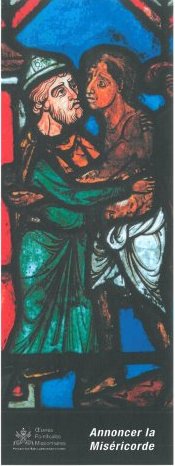 « Au cours de cette Année Sainte, nous pourrons faire l’expérience d’ouvrir le cœur à ceux qui vivent dans les périphéries existentielles les plus différentes, que le monde moderne a souvent créées de façon dramatique. Combien de situations de précarité et de souffrance n’existent-elles pas dans le monde d’aujourd’hui ! Combien de blessures ne sont-elles pas imprimées dans la chair de ceux qui n’ont plus de voix parce que leur cri s’est évanoui et s’est tu à cause de l’indifférence des peuples riches ! (…)
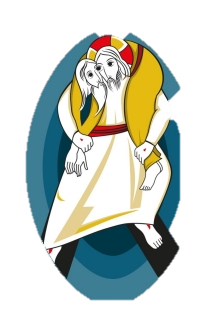 Extraits de la Bulle d’indiction du Jubilé de la Miséricorde.
Session de la Mission Universelle – Annecy 21 mai 2016
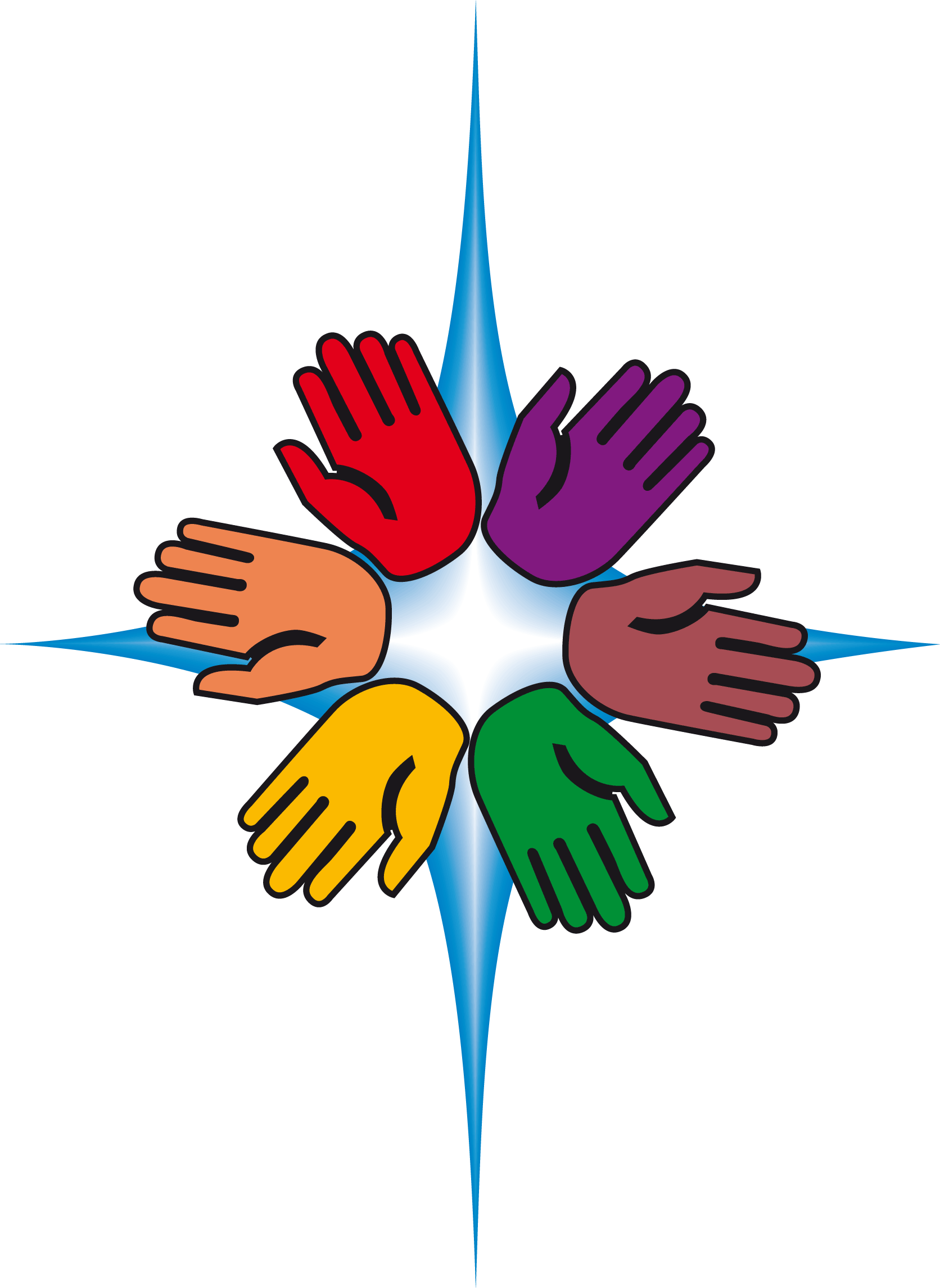 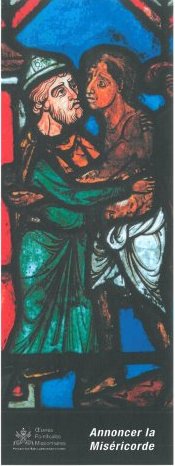 Ouvrons nos yeux pour voir les misères du monde, les blessures de tant de frères et sœurs privés de dignité, et sentons-nous appelés à entendre leur cri qui appelle à l’aide. Que nos mains serrent leurs mains et les attirent vers nous afin qu’ils sentent la chaleur de notre présence, de l’amitié et de la fraternité. Que leur cri devienne le nôtre et qu’ensemble, nous puissions briser la barrière d’indifférence qui règne souvent en souveraine pour cacher l’hypocrisie et l’égoïsme. » (§ 15)
Prions…
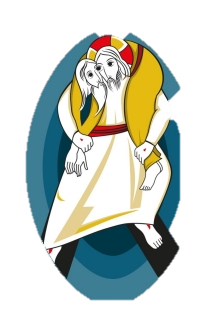 Extraits de la Bulle d’indiction du Jubilé de la Miséricorde.
Session de la Mission Universelle – Annecy 21 mai 2016
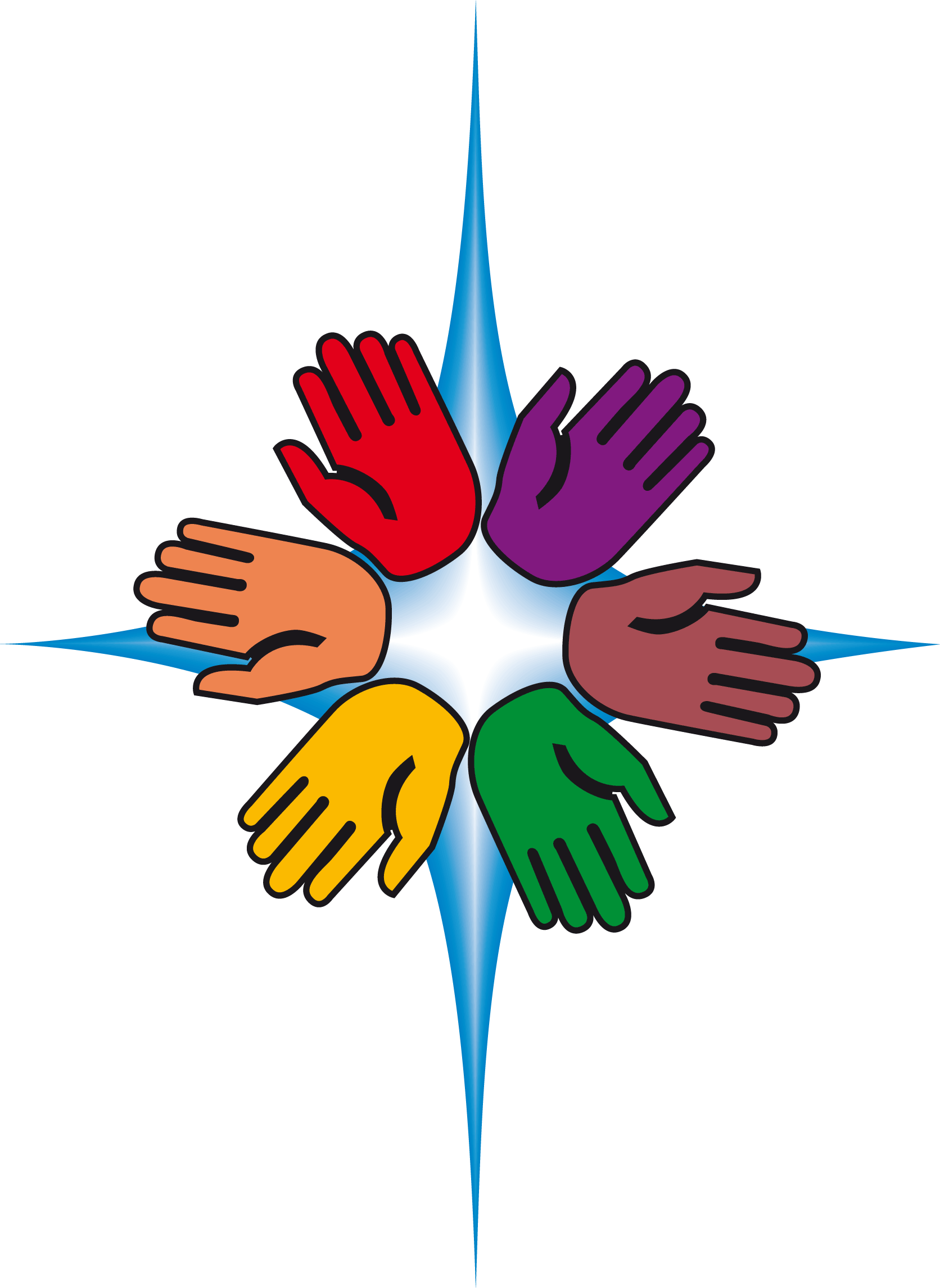 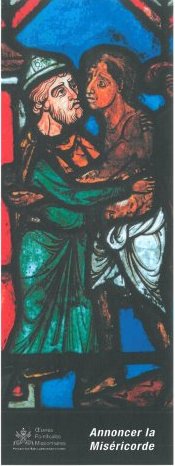 « La valeur de la miséricorde dépasse les frontières de l’Église. Elle est le lien avec le Judaïsme et l’Islam qui la considèrent comme un des attributs les plus significatifs de Dieu. » (§ 23)

Prions…
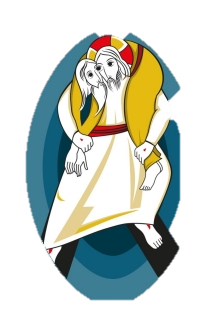 Extraits de la Bulle d’indiction du Jubilé de la Miséricorde.
Session de la Mission Universelle – Annecy 21 mai 2016
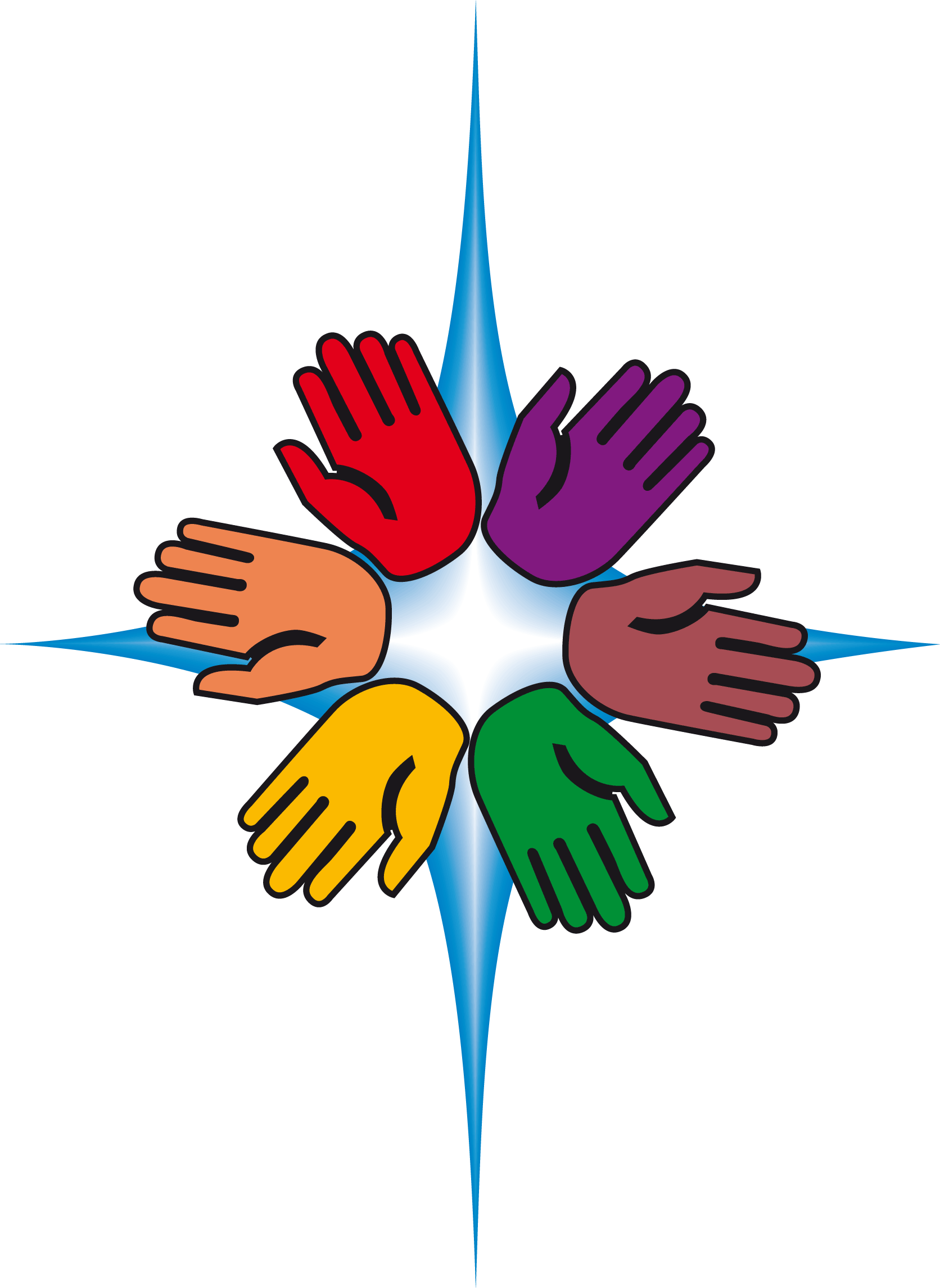 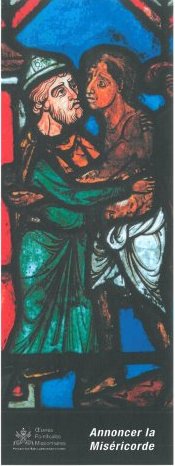 « Le temps est venu pour l’Église de retrouver la joyeuse annonce du pardon. Il est temps de revenir à l’essentiel pour se charger des faiblesses et des difficultés de nos frères. Le pardon est une force qui ressuscite en vie nouvelle et donne le courage pour regarder l’avenir avec espérance. (§ 10)
Là où l’Église est présente, la miséricorde du Père doit être manifeste. Dans nos paroisses, les communautés, les associations et les mouvements, en bref, là où il y a des chrétiens, quiconque doit pouvoir trouver une oasis de miséricorde. » (§ 12)
Prions…
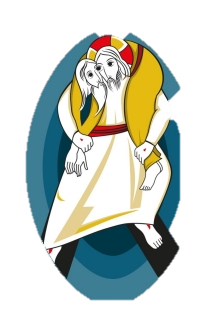 Extraits de la Bulle d’indiction du Jubilé de la Miséricorde.
Session de la Mission Universelle – Annecy 21 mai 2016
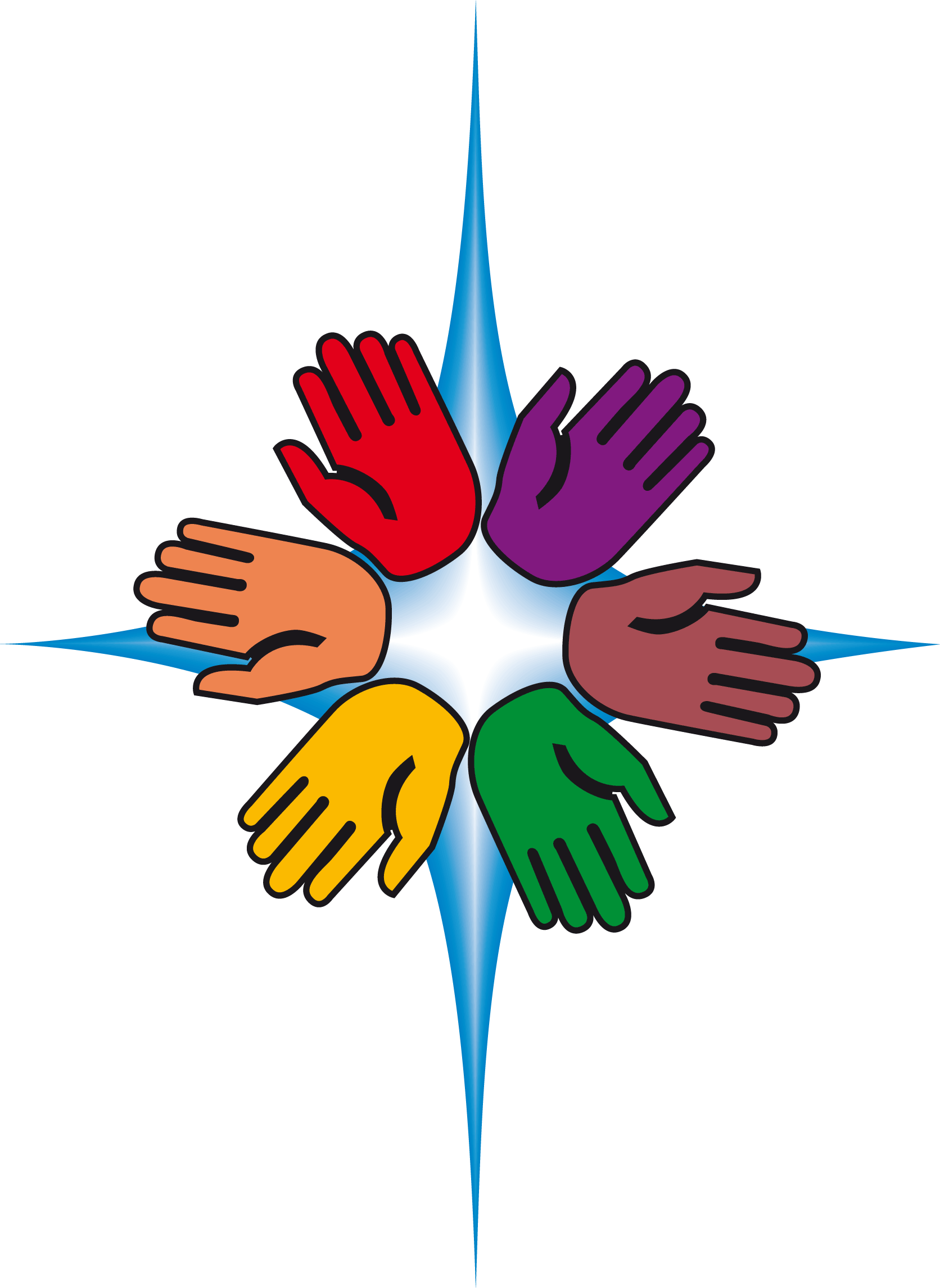 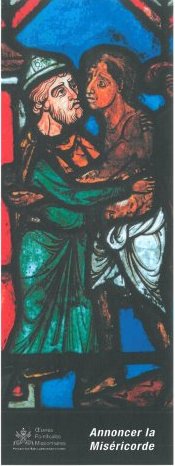 Temps de méditation 
& prière silencieuse :
 
Comment mettre en œuvre dans ma vie cette parole « pardon », bien incomprise dans notre monde moderne, fruit propre, original de notre foi ?

Suis-je assez attentif à tous les gestes de miséricorde faits autour de nous 
par ceux et celles qui appartiennent ou n'appartiennent pas à nos Églises instituées 
et qui annoncent et traduisent la présence de Dieu dans notre monde ?
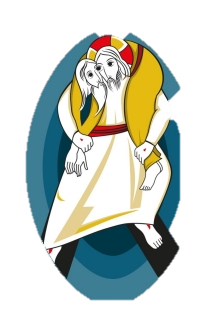 Session de la Mission Universelle – Annecy 21 mai 2016
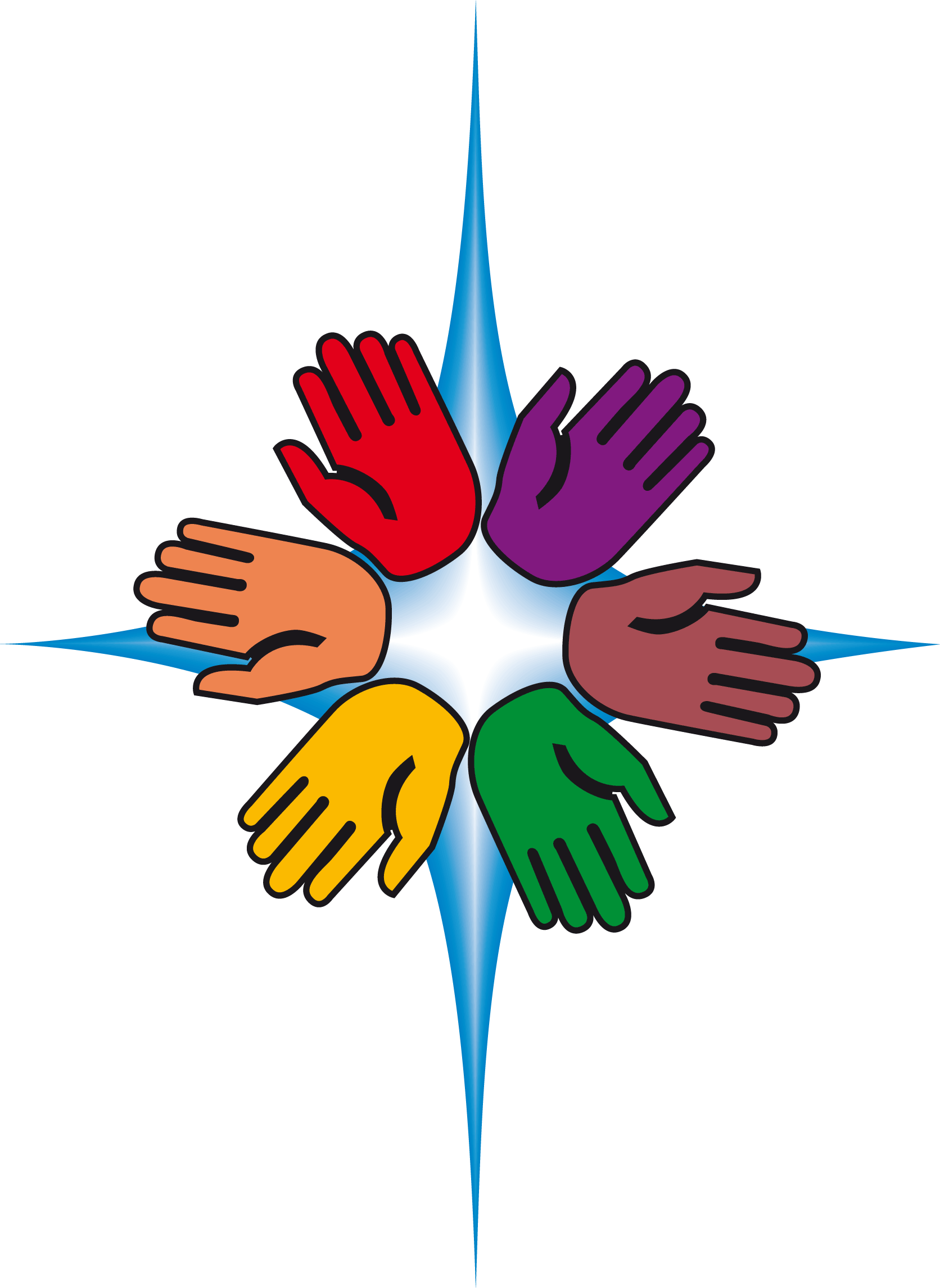 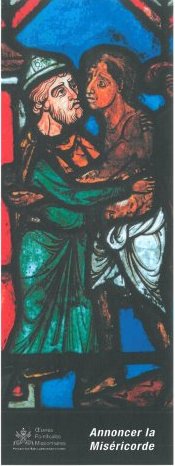 Misericordes sicut Pater ! 

1. Rendons grâce au Père, car Il est bon	in aeternum misericordia eius Il créa le monde avec sagesse	in aeternum misericordia eiusIl conduit Son peuple à travers l’histoire	in aeternum misericordia eiusIl pardonne et accueille Ses enfants 	in aeternum misericordia eius
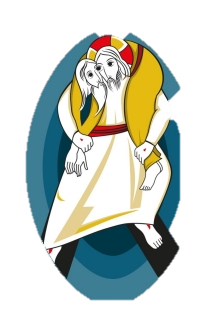 Session de la Mission Universelle – Annecy 21 mai 2016
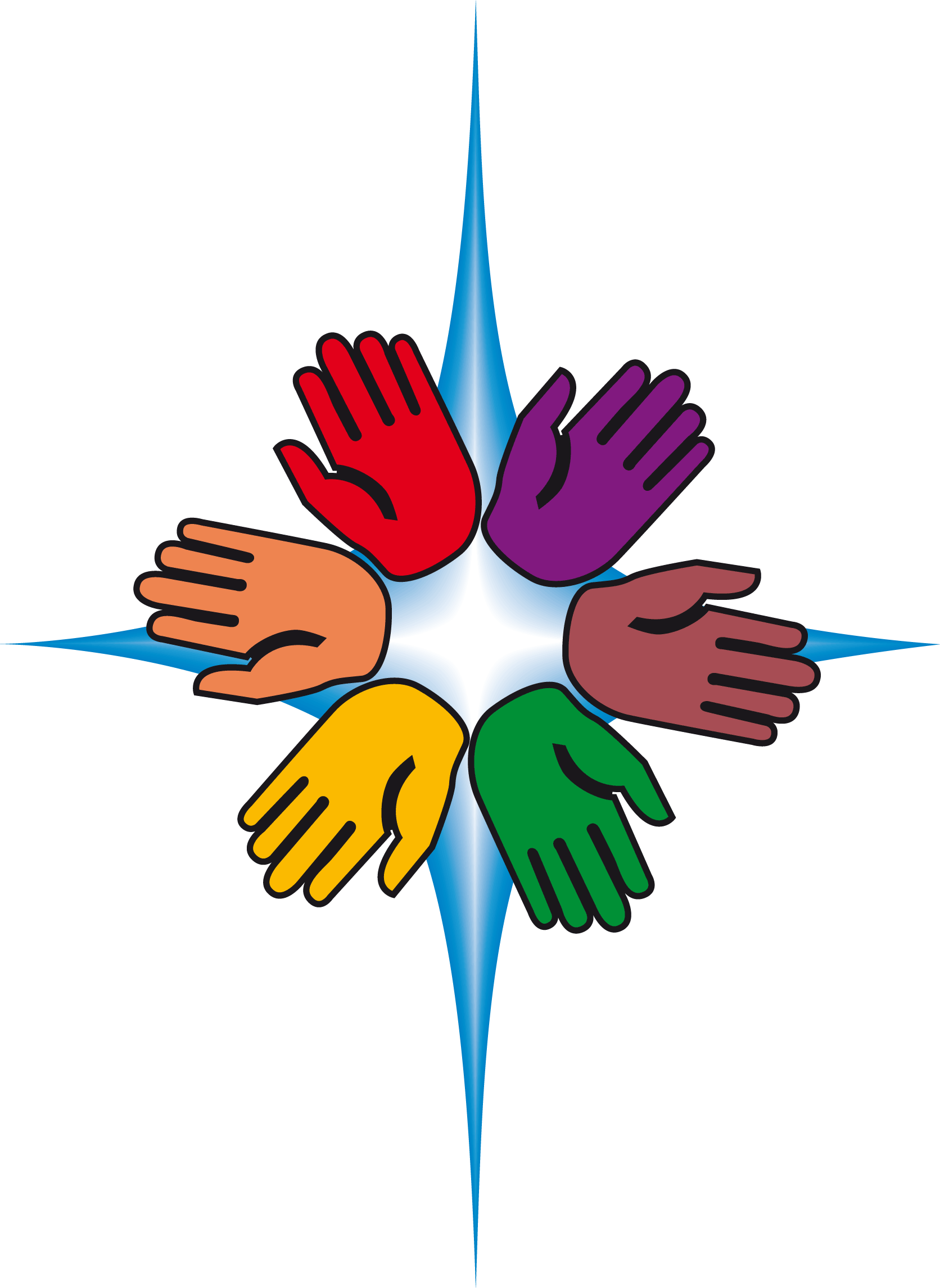 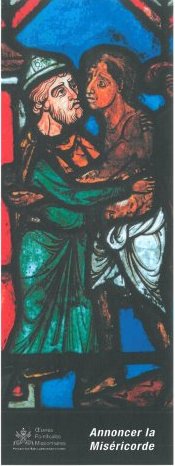 Misericordes sicut Pater ! 

2. Rendons grâces au Fils, lumière des nations	in aeternum misericordia eiusIl nous aima avec un cœur de chair 	in aeternum misericordia eiustout vient de Lui, tout est à Lui	in aeternum misericordia eiusouvrons nos cœurs aux affamés et aux assoiffés 	in aeternum misericordia eius
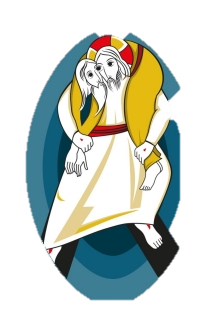 Session de la Mission Universelle – Annecy 21 mai 2016
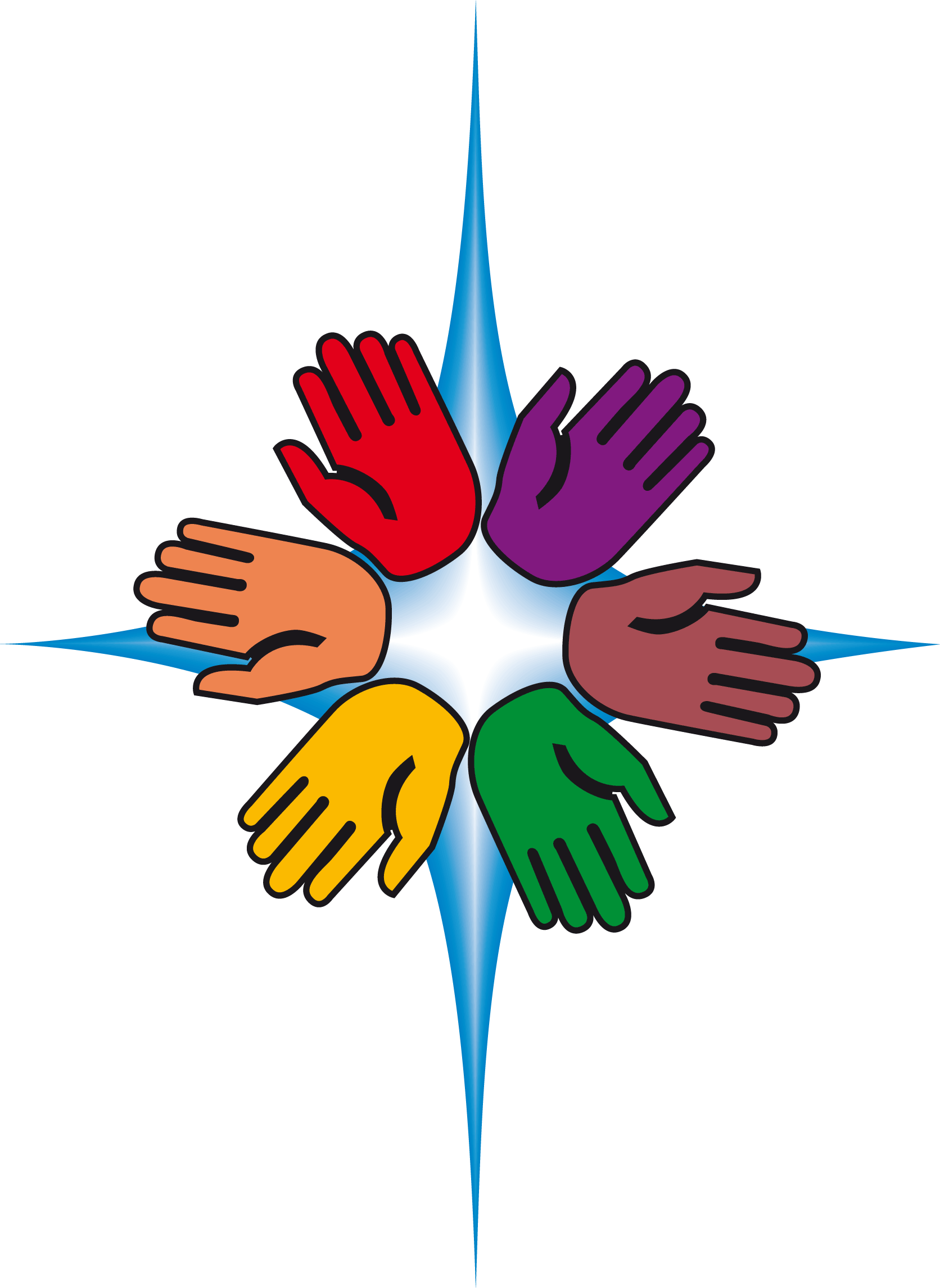 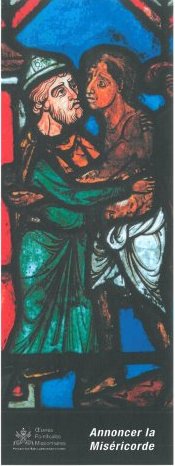 Misericordes sicut Pater ! 

3. Demandons les sept dons de l’Esprit	in aeternum misericordia eiussource de tous les biens, soulagement le plus doux	in aeternum misericordia eiusréconfortés par Lui, offrons le réconfort	in aeternum misericordia eiusen toute occasion l’amour espère et persévère 	in aeternum misericordia eius
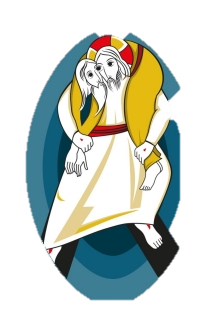 Session de la Mission Universelle – Annecy 21 mai 2016
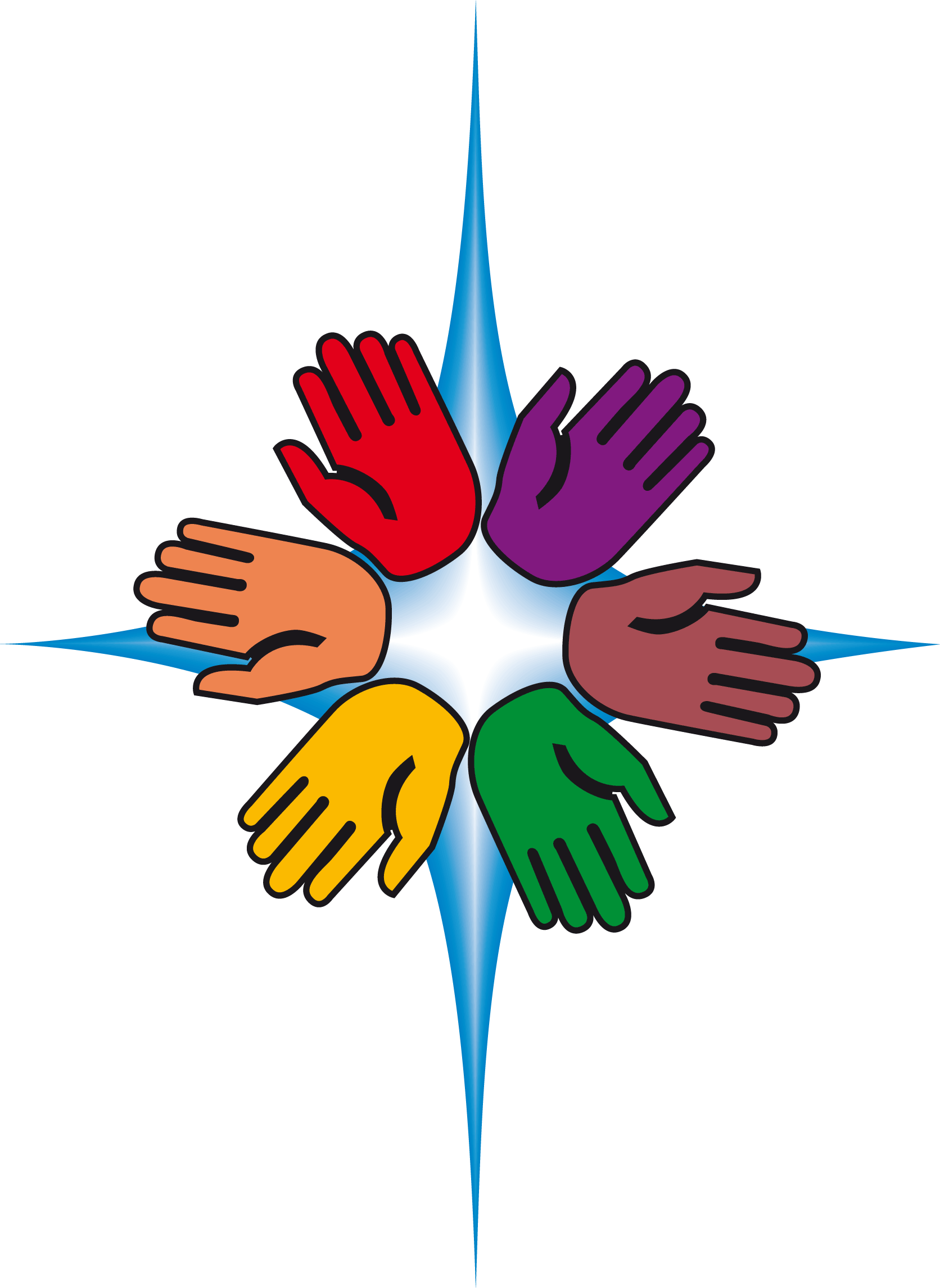 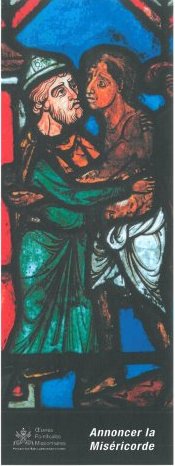 Misericordes sicut Pater ! 

4. Demandons la paix au Dieu de toute paix	in aeternum misericordia eiusla terre attend l’Evangile du Royaume 	in aeternum misericordia eiusjoie et pardon dans le cœur des petits	in aeternum misericordia eiusseront nouveaux les cieux et la terre 	in aeternum misericordia eius
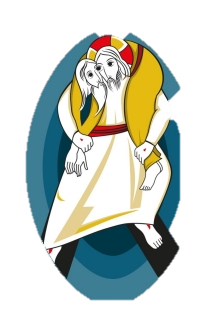 Session de la Mission Universelle – Annecy 21 mai 2016
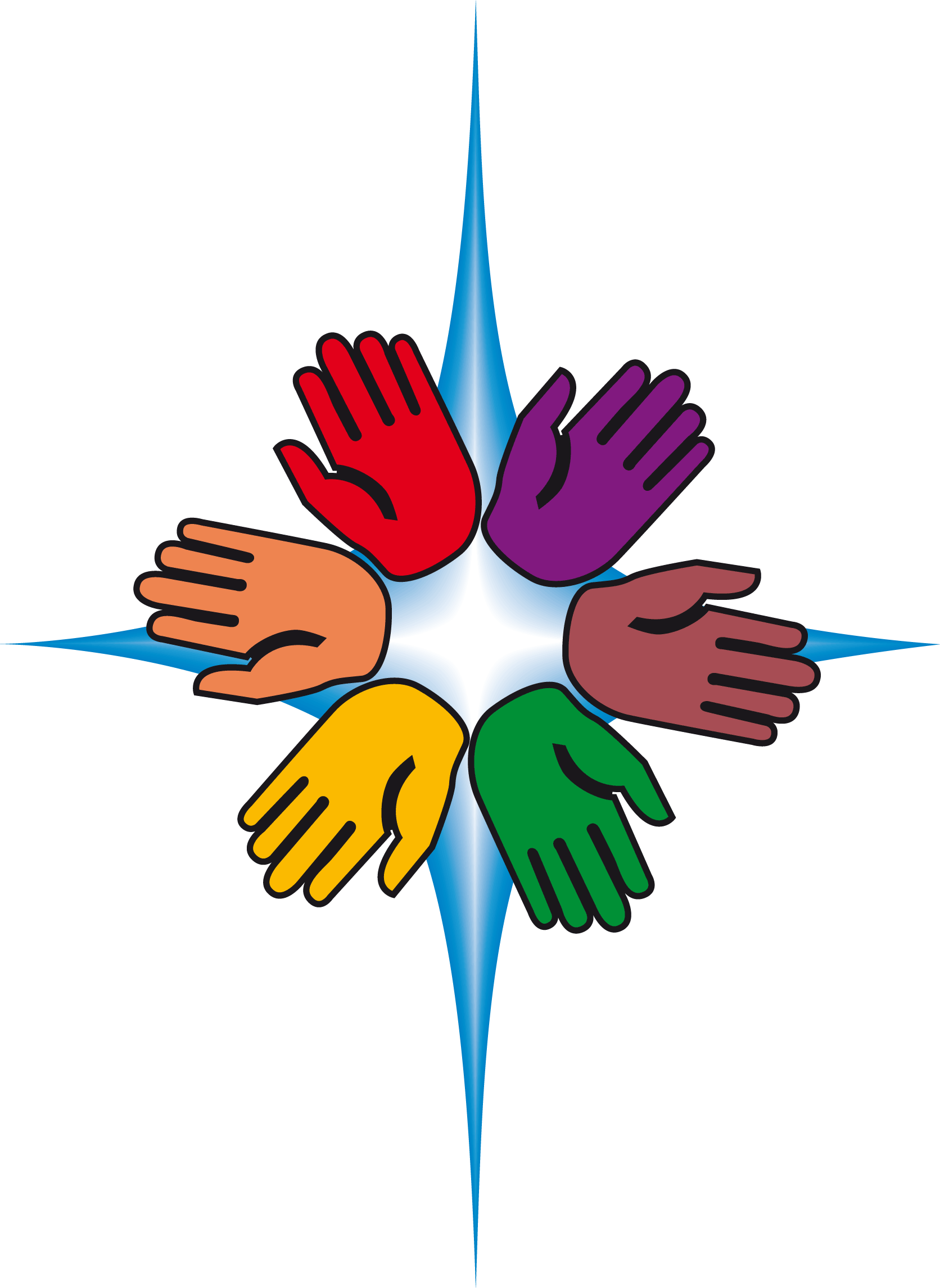 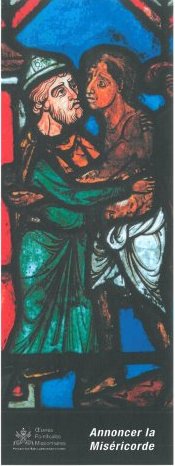 « La miséricorde est, dans l’Écriture, le mot-clé pour indiquer l’agir de Dieu envers nous. Son amour n’est pas seulement affirmé, mais il est rendu visible et tangible. D’ailleurs, l’amour ne peut jamais être un mot abstrait. Par nature, il est vie concrète : intentions, attitudes, comportements qui se vérifient dans l’agir quotidien. La miséricorde de Dieu est sa responsabilité envers nous. Il se sent responsable, c’est-à-dire qu’il veut notre bien et nous voir heureux, remplis de joie et de paix. L’amour miséricordieux des chrétiens doit être sur la même longueur d’onde. Comme le Père aime, ainsi aiment les enfants. Comme il est miséricordieux, ainsi sommes-nous appelés à être miséricordieux les uns envers les autres. » (§ 9)
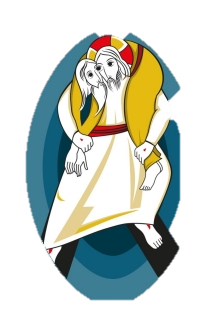 Extraits de la Bulle d’indiction du Jubilé de la Miséricorde.
Session de la Mission Universelle – Annecy 21 mai 2016
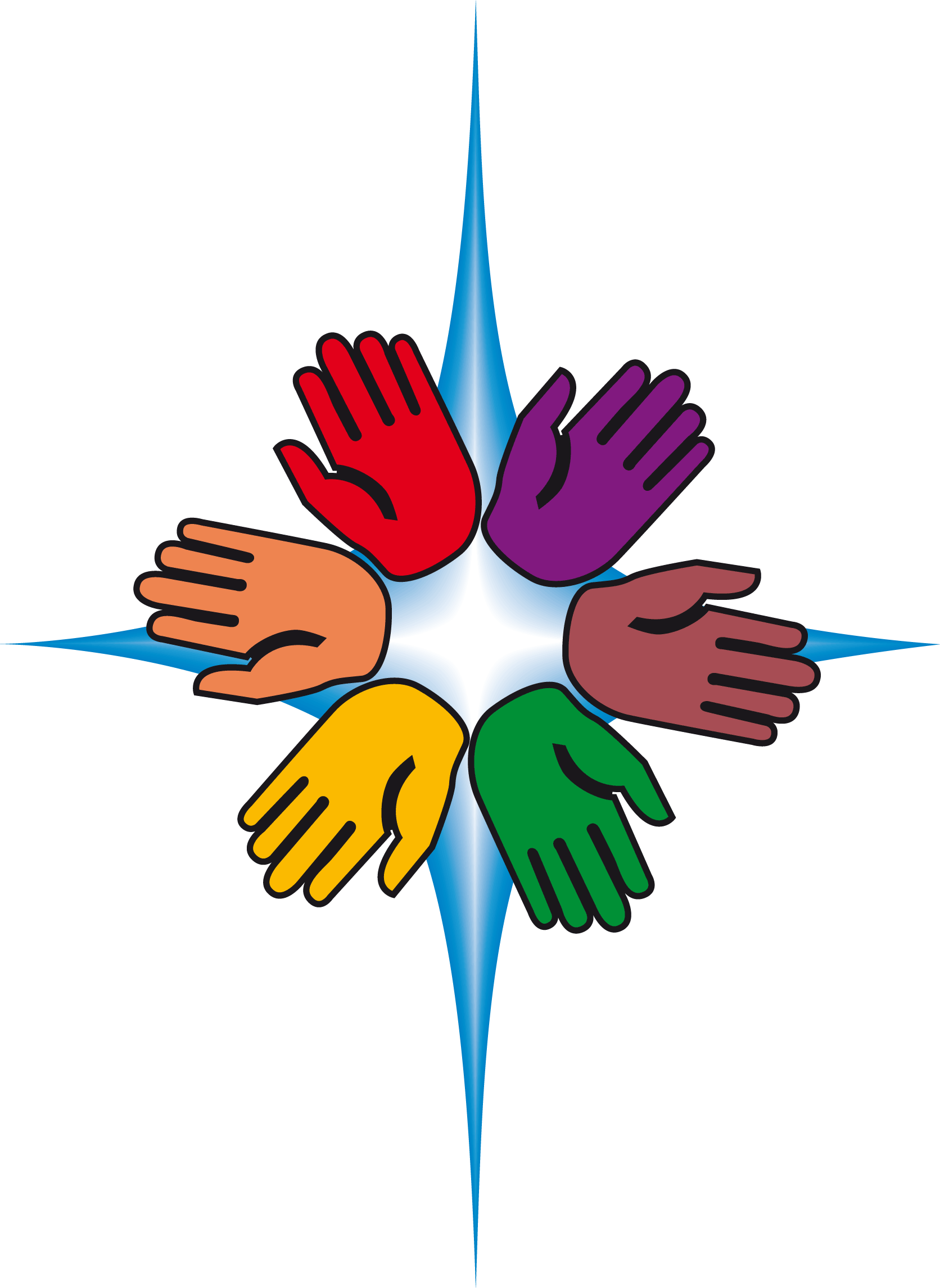 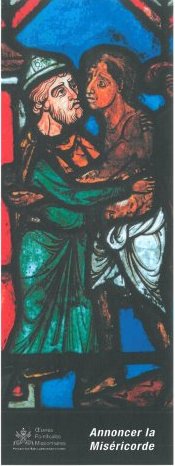 « L’Église a pour mission d’annoncer la miséricorde de Dieu, cœur battant de l’Évangile, qu’elle doit faire parvenir au cœur et à l’esprit de tous (en allant) à la rencontre de tous, sans exclure personne. (…) Il est déterminant pour l’Église et pour la crédibilité de son annonce de vivre et de témoigner elle-même de la miséricorde. Son langage et ses gestes doivent transmettre la miséricorde pour pénétrer le cœur des personnes et les inciter à retrouver le chemin du retour au Père. » (§ 12)
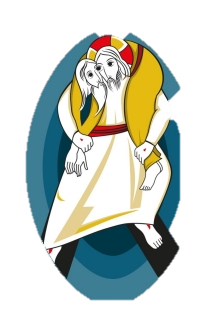 Extraits de la Bulle d’indiction du Jubilé de la Miséricorde.
Session de la Mission Universelle – Annecy 21 mai 2016
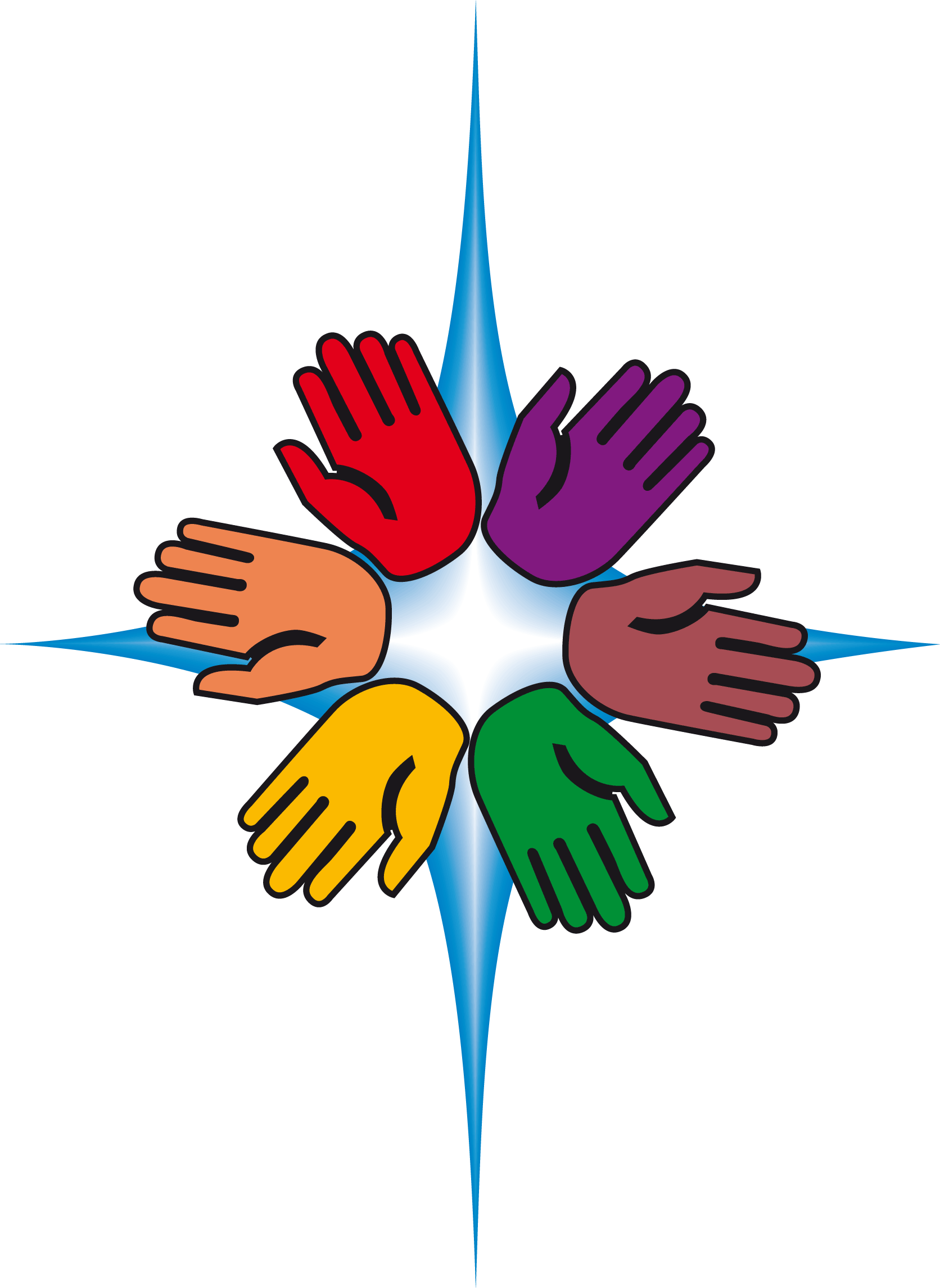 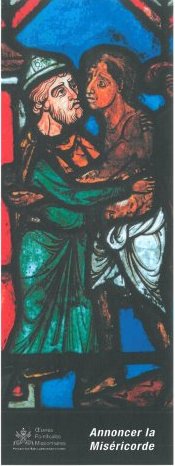 « Redécouvrons les œuvres de miséricorde corporelles : donner à manger aux affamés, donner à boire à ceux qui ont soif, vêtir ceux qui sont nus, accueillir les étrangers, assister les malades, visiter les prisonniers, ensevelir les morts. Et n’oublions pas les œuvres de miséricorde spirituelles : conseiller ceux qui sont dans le doute, enseigner les ignorants, avertir les pécheurs, consoler les affligés, pardonner les offenses, supporter patiemment les personnes ennuyeuses, prier Dieu pour les vivants et pour les morts. » (§ 15)
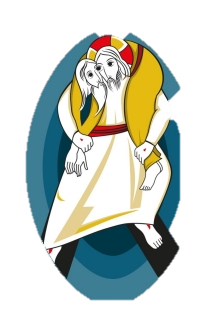 Extraits de la Bulle d’indiction du Jubilé de la Miséricorde.
Session de la Mission Universelle – Annecy 21 mai 2016
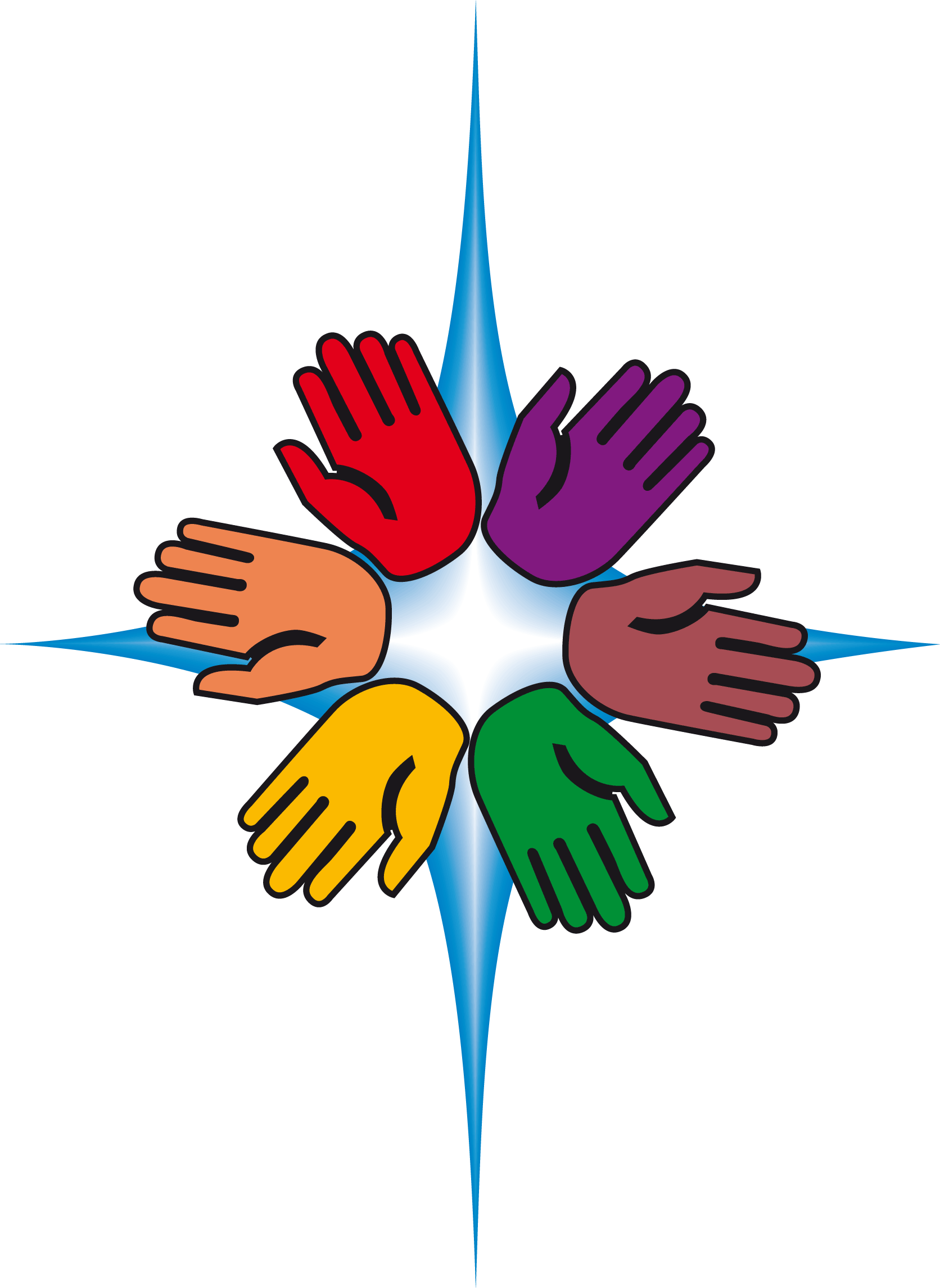 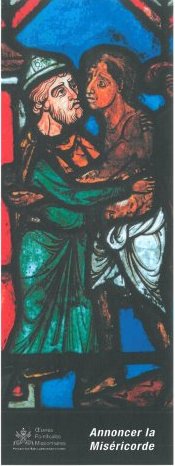 « Que la prédication de Jésus soit de nouveau visible dans les réponses de foi que les chrétiens sont amenés à donner par leur témoignage. Que les paroles de l’Apôtre nous accompagnent : « celui qui pratique la miséricorde, qu’il ait le sourire » (Rm 12, 8). » (§ 16)
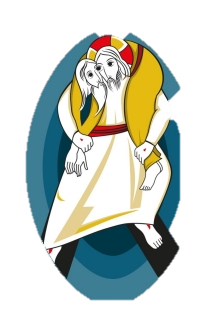 Extraits de la Bulle d’indiction du Jubilé de la Miséricorde.
Session de la Mission Universelle – Annecy 21 mai 2016
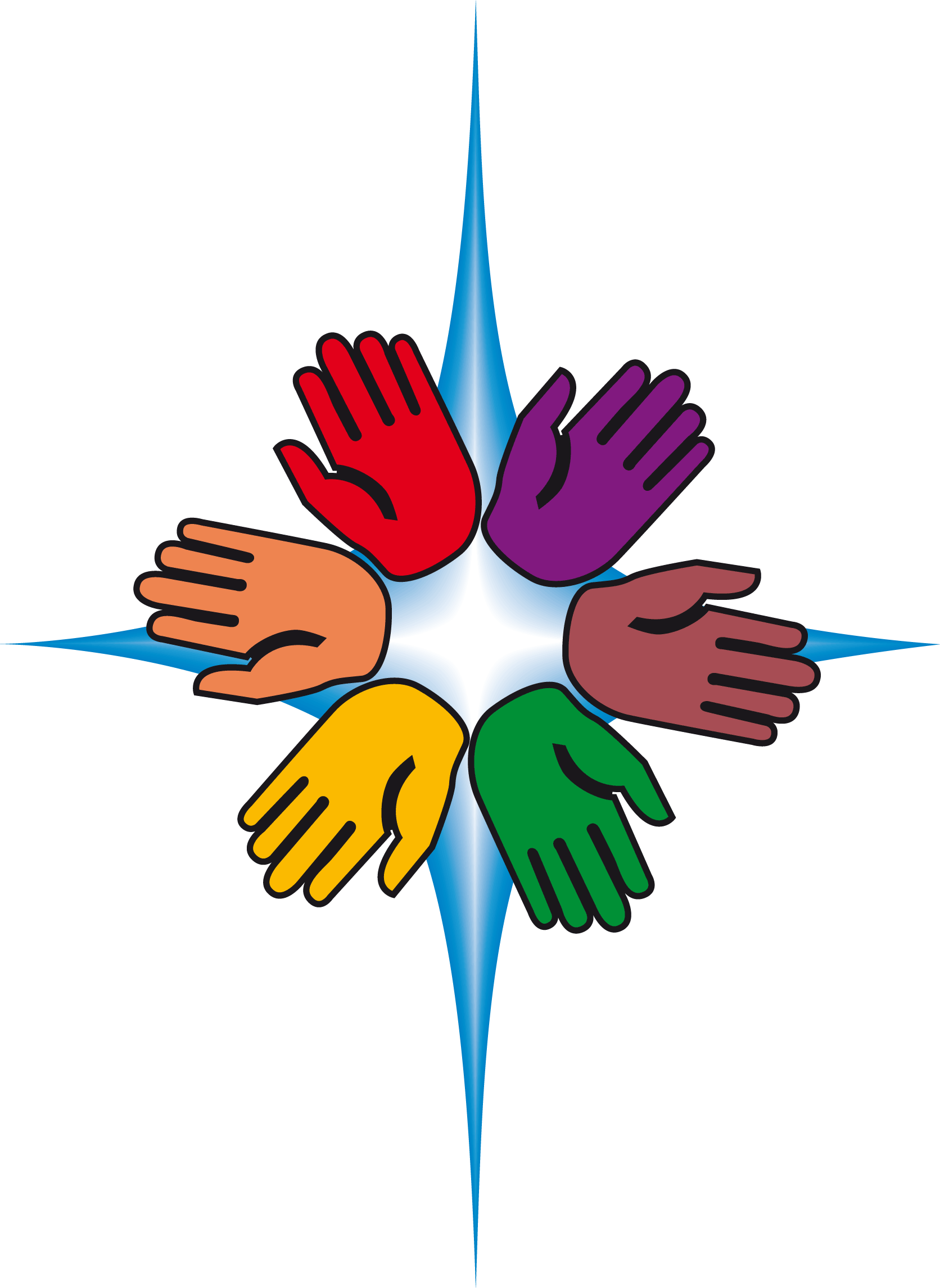 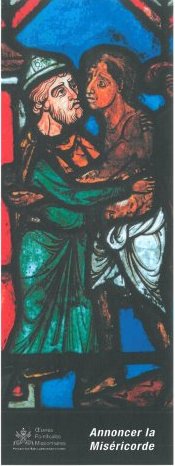 Seigneur Tu m’appelles,
Tu m’appelles avec mon frère.
Tu nous rassembles et nous envoies.
Fais de nous Tes disciples, missionnaires de Ta Miséricorde, au souffle de Ton Esprit.
Fais Ta demeure en nous Seigneur !
 
Allons !
Jusqu’aux confins de nos frontières,
Visibles et invisibles,
Jusqu’au « sans toit », « sans terre », « sans frère »,
Allons, sortons !
Avec Toi Seigneur, jusqu’au bout de l’Amour !
Viens toi aussi, allons, c’est l’heure !
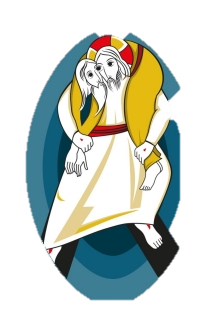 Session de la Mission Universelle – Annecy 21 mai 2016
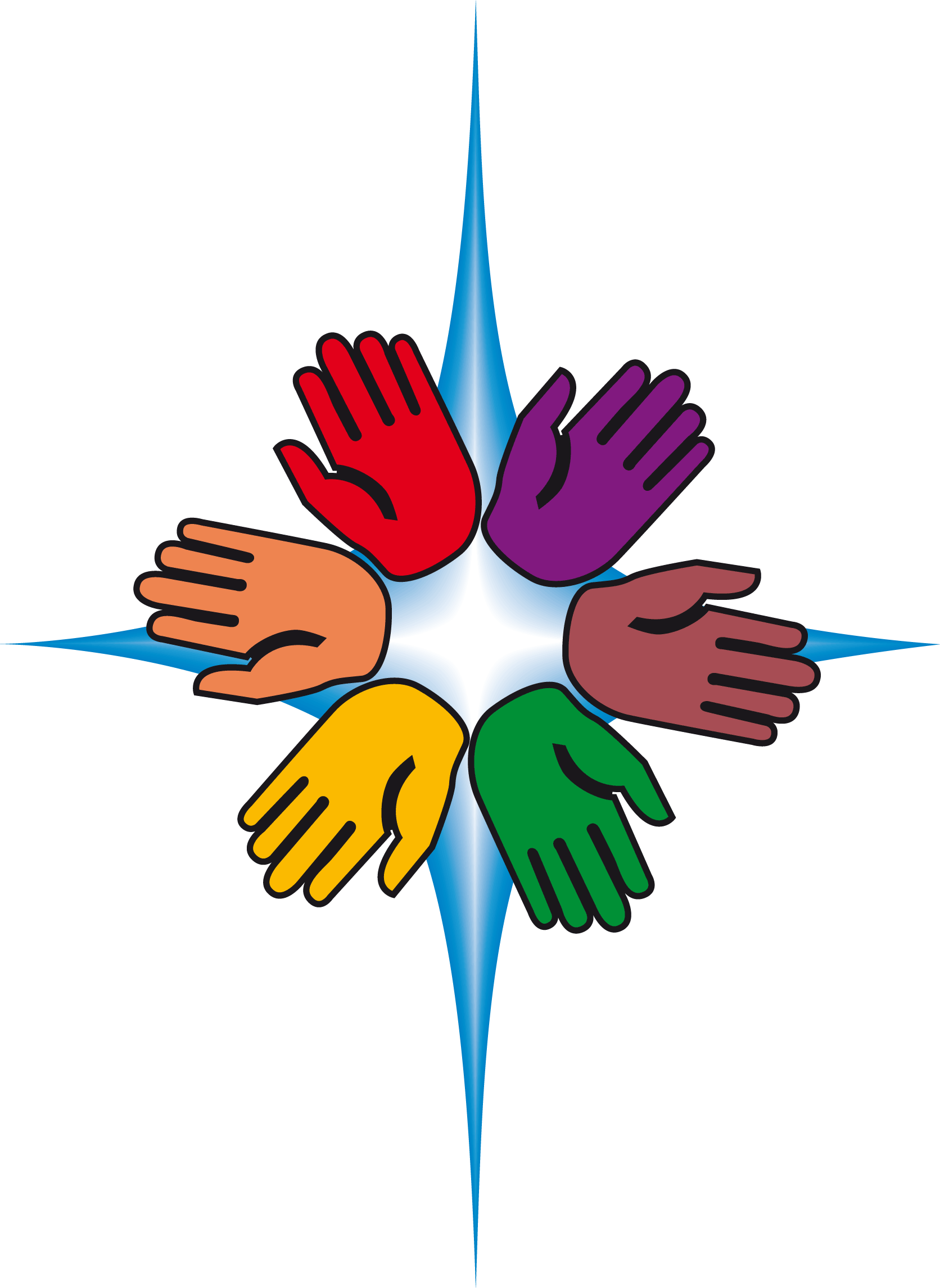 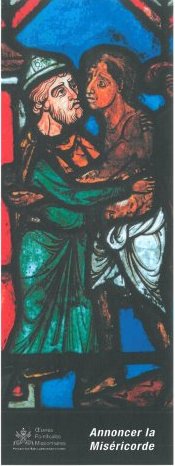 La miséricorde, 
c'est le cœur de Dieu qui entre en action dans le ministère de Jésus.
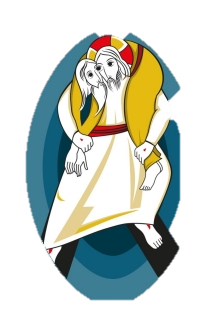 Session de la Mission Universelle – Annecy 21 mai 2016
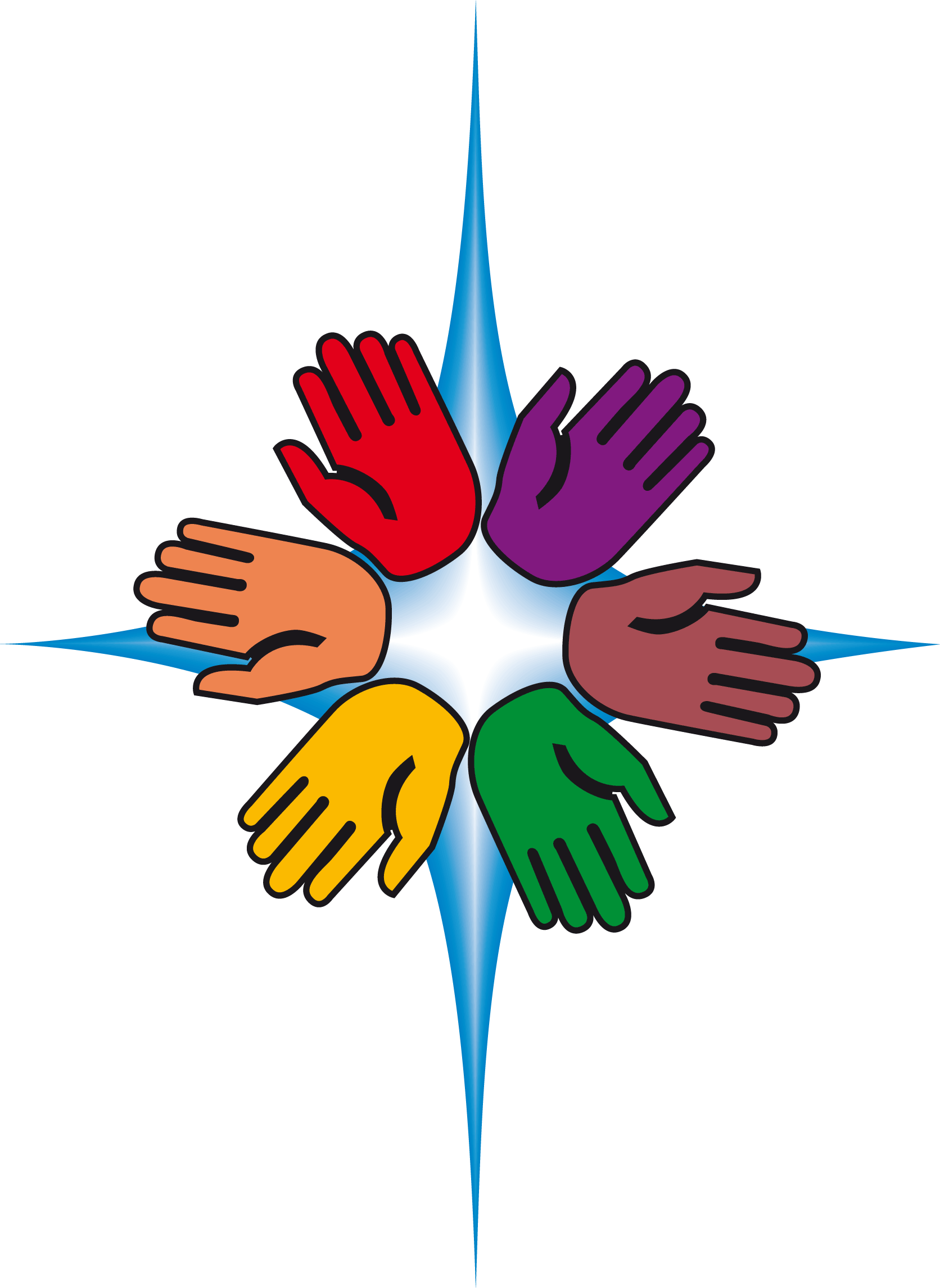 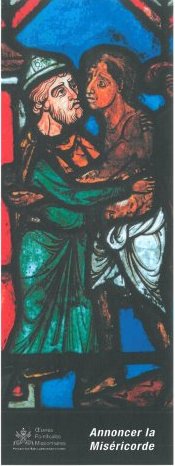 La miséricorde, 
c'est le cœur de Dieu qui entre en action dans le ministère de Jésus.
La miséricorde, 
c'est le mystère d’un amour qui se révèle, s'approche et qui nous soulève d'une espérance nouvelle.
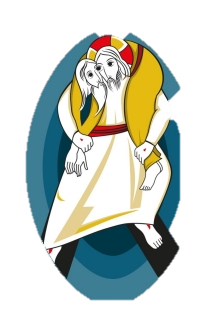 Session de la Mission Universelle – Annecy 21 mai 2016
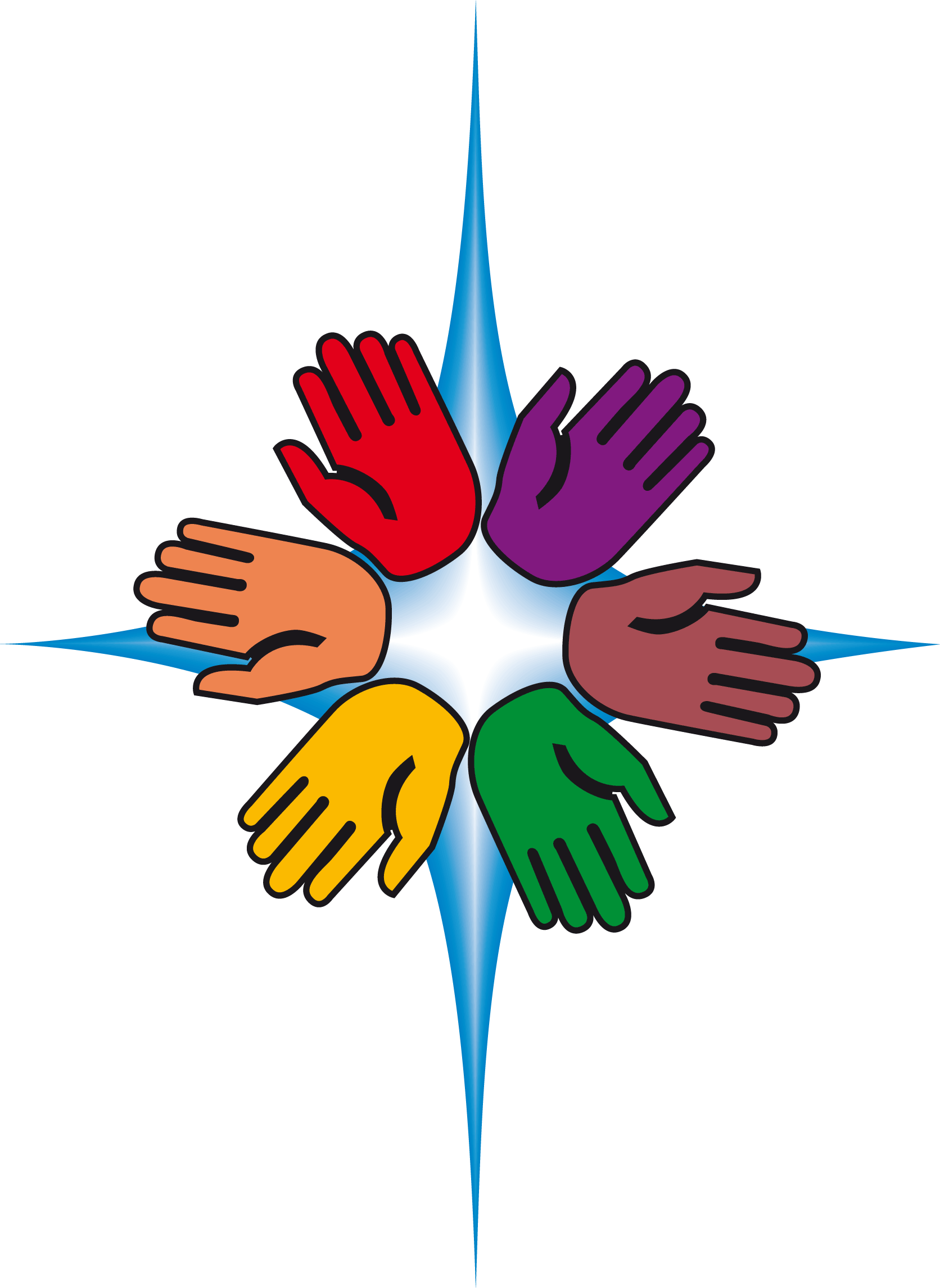 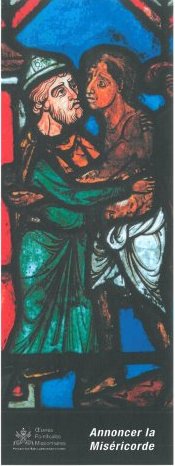 La miséricorde, 
c'est le cœur de Dieu qui entre en action dans le ministère de Jésus.
La miséricorde, 
c'est le mystère d’un amour qui se révèle, s'approche et qui nous soulève d'une espérance nouvelle.
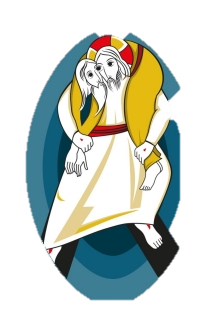 La miséricorde, 
c'est la figure même du Christ.
Session de la Mission Universelle – Annecy 21 mai 2016
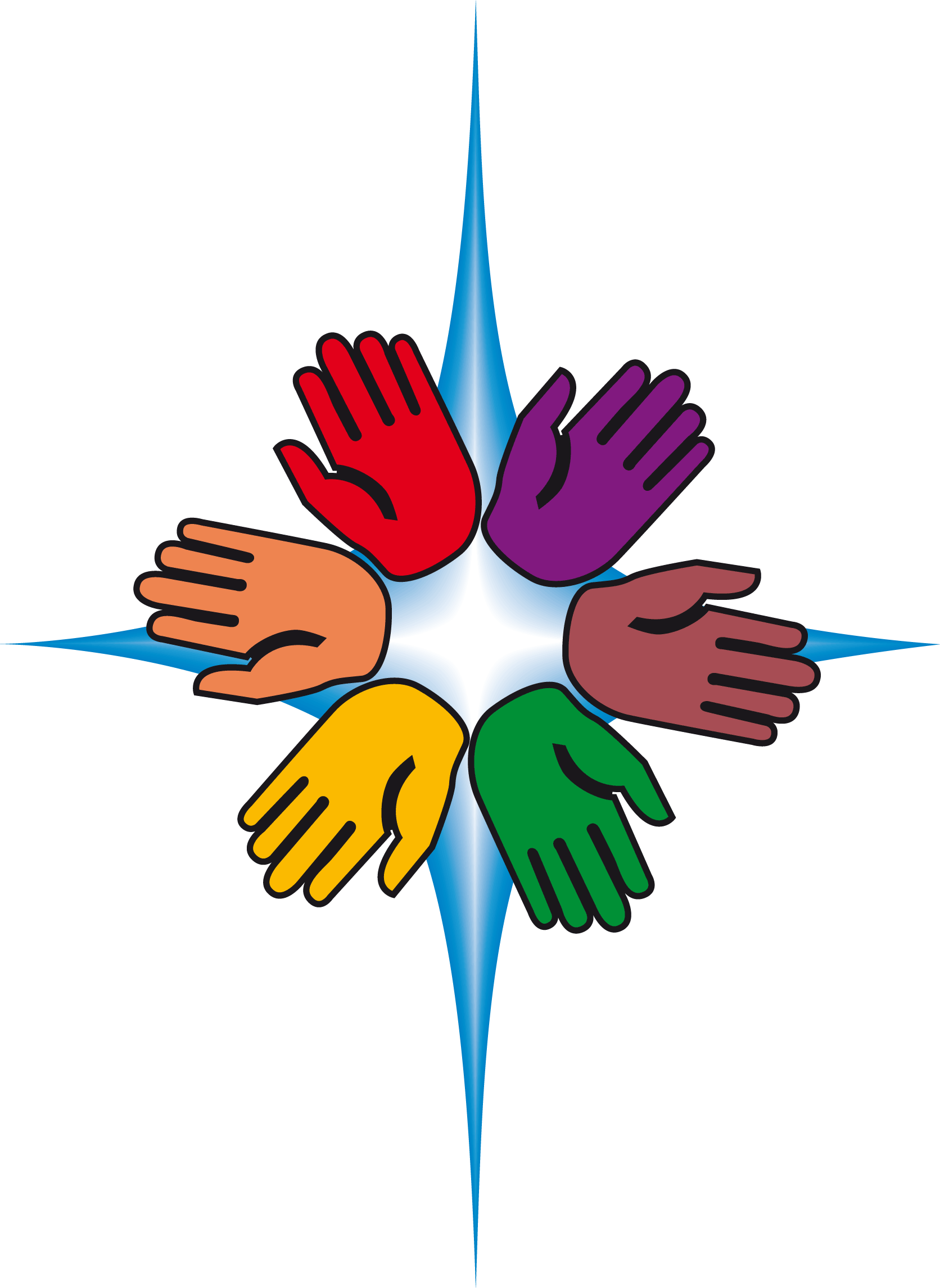 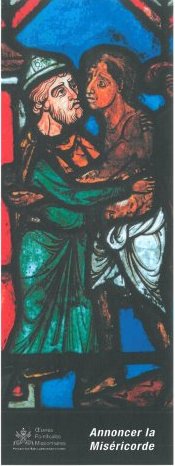 BONNE JOURNÉE,
BONNE PRÉPARATION DE LA SMM,OSEZ 

« ANNONCER LA MISÉRICORDE ».
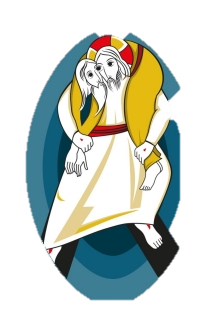